THE LVS CURRICULUM
ROAD MAP OF
A Level Religious Studies
A Level Philosophy and/or Ethics
PSHE: What do to / How to do it
Teaching
Academia
Journalism
Business Management 
Solicitor
Support Worker 
Mental Health Worker 
Barrister
Police
Nurse
Chaplain
International Relations
RE: Religion and Relationships
PSHE ‘My Life’
PSHE ‘My Career’
PSHE: RSE
PSHE: My Life and Mental Health
RE: Religion in the Media
PSHE: My, My Peers and My Community
PSHE ‘Growing Up’
PSHE: RSE
PSHE ‘Changing Me’
11
10
8
9
RE: Ethics
PSHE: RSE
PSHE: My Lifestyle
PSHE: Looking to the Future
RE: Religion, War and Conflict
RE: Religion in Britain
RE: Islam
RE: Islam
RE: Christianity
RE: Introduction to Philosophy
RE: Sikhism
RE: Hinduism
PSHE: RSE
PSHE: RSE
RE: Judaism
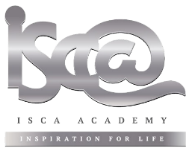 Developing opinions grounded in knowledge & make positive choices, reduce risk and stay safe.
RE: Buddhism